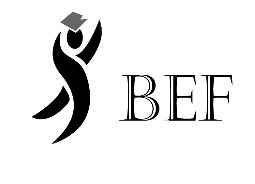 Inspire ~ Equip ~ Empower
2021 Grant Workshop
Agenda
First Things First
Who can apply for a grant?
What is the grant timeline?
What is the online process?
Tips for success
Q & A
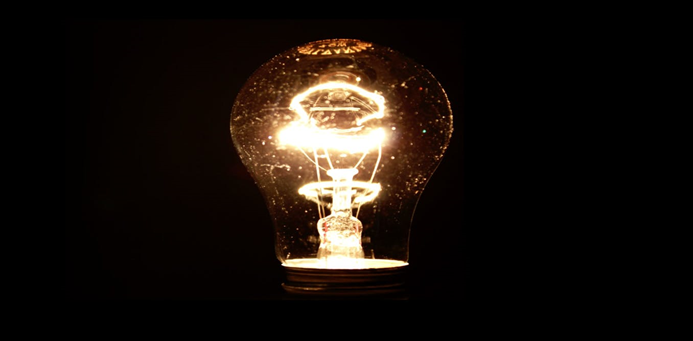 Who Can Apply for a Grant?
Employees of Boyd ISD (as an individual or team)
First time teachers
Teachers who have won a grant before 
Individual teachers can apply for grants from $1 - $5,000. Teams can apply for up to $10,000. (Individuals can only lead on one grant per cycle, but can submit individual and be part of a team within the same cycle)
Grant Process Timeline
Online Process
Links to all forms can be found on this page. You can save the application to your computer so you can type in the information and/or save the information.
Visit 
www.Boydeducationfoundation.org and 
click on “Grants” tab at the top of the page. This will direct you to all the information you will need.
Grant Paperwork
What must be included in your submission:

Grant Application Cover Sheet
Did you and the principal sign off on the cover sheet (also the Technology Director, if applicable)?

Grant 
Make sure it is formatted exactly as the grant application is formatted.

Budget Detail Sheet
Did you make sure all of your expenses are on this page?
What will help you complete your Grant
Instructional Grant Application-
This page gives you instructions on each point you must include in your grant and how many points it is worth
Grant Application Guidelines Page-
This page will give you your grant parameters and general information
Rubric-
This page will give you a breakdown of how each section of your grant is graded
Grant Ideas:
Northwest-

Reading program for student with Dyslexia
Rise to Riches
Character Strong Advisory
Mobile Tutorials
Grants we love to fund meet the following criteria:

Long-term, lasting learning (grants that aren’t used up in one year)

Grants that have an impact on a large number of grade levels or students

Special needs groups – we don’t want to discourage smaller groups of either highly advanced or lower performing students.  Be sure to explain why your grant fills a void

Manipulatives  (physical objects) or programs that provide a way for children to learn concepts through developmentally appropriate hands-on experience.
Tips For Success
We love technology, however don’t discount ideas that provide simplistic, enjoyable, hands on learning.
Evaluation of the objective is measurable. (surveys, teacher feedback, student/parent responses, test scores, statistics).
Tips For Success (cont’d)
Ask a friend to proofread your grant for spelling errors and punctuation.
Ask a colleague to compare your grant to the guidelines, application and rubric.
Don’t inflate your budget. We like to maximize our donor’s money.
Refrain from using education jargon (TEKS, RTI, etc..) as these are not always understood by committee members.
Opt- in for the in-person grant presentation. It can clarify important details for the grant committee.
**Grants that have been proven to work in other districts are THE BEST kind of grants. Supply the data if applicable.
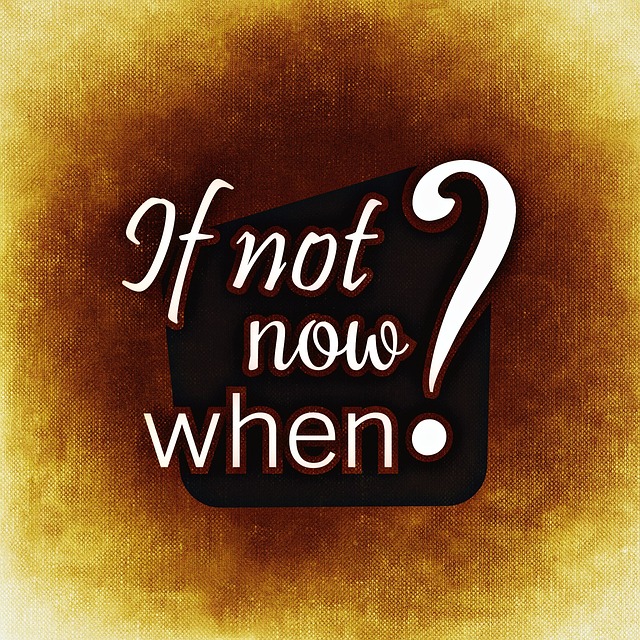 Things to Consider before starting your grant application:
Present your idea to your Principal
Should this fall within the regular school budget?
Does the school budget cover this cost?
Consider logistics of implementation
How do I implement this?
Physically, is there room at your campus?
Is there a recurring (yearly or monthly) cost? 
Is this something the administrators  want at your campus?
Please note that due to insurance reasons, we will not fund any structural grants. Ex: attachments to any building.
Things to Remember:
Please remember that after the grants are reviewed and chosen those who did not receive funding this year will not receive feedback unless you specifically ask.

Just because you may not receive funding one year, do not let that discourage you from applying again. 

I believe that the application and rubrics is very specific with the expectations on the grant process  and should cover every question you may have.  In the event that it doesn’t…we will answer questions to the best of our ability. 

If an application is not completed per the instructions, I will not score it. The application must be fully completed in order for the grant committee to be able to grade it fairly and accurately.
Q & A
Now is the time to ask any questions you may have.  

If you are not comfortable asking, please write your questions down.

I will stay after the meeting is over for a few minutes to chat if you would feel more comfortable with that. 

I will make myself as available as possible to answer questions.
Please save me from the awkward silence…
Contact Information
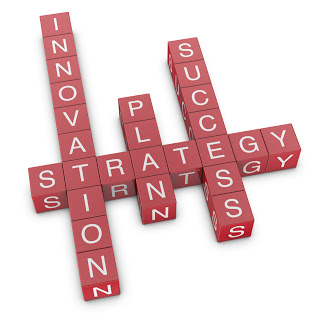 Krista Barber
barberkrista5@gmail.com
940.389.9676